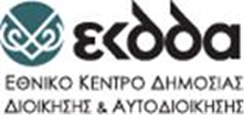 ΕΘΝΙΚΗ ΣΧΟΛΗ ΔΗΜΟΣΙΑΣ ΔΙΟΙΚΗΣΗΣ & ΑΥΤΟΔΙΟΙΚΗΣΗΣ
Εκπαιδευτική Σειρά: ΚZ΄ «Δημήτριος Τζανάκης» 
Τμήμα Αναπτυξιακών – Περιφερειακών Πολιτικών
ΜΑΘΗΜΑ: ΚΑΙΝΟΤΟΜΙΑ,  ΕΠΙΧΕΙΡΗΜΑΤΙΚΟΤΗΤΑ ΠΡΟΣΕΛΚΥΣΗ ΕΠΕΝΔΥΣΕΩΝ ΚΑΙ ΠΕΡΙΦΕΡΕΙΑΚΗ ΑΝΑΠΤΥΞΗ
3. ΣΧΕΔΙΑΖΟΝΤΑΣ ΤΗ ΝΕΑ ΓΕΝΙΑ ΤΩΝ ΣΤΡΑΤΗΓΙΚΩΝ ΕΞΥΠΝΗΣ ΕΞΕΙΔΙΚΕΥΣΗΣ
Εισηγητής: Μιχάλης Γκούμας
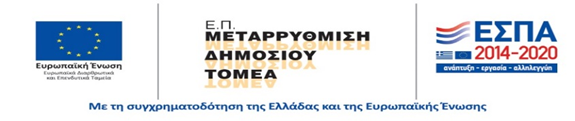 Περιεχόμενα Διδακτικής Ενότητας
Οι παγκόσμιες προκλήσεις (μεγατάσεις) και οι πολιτικές της Ευρωπαϊκής Ένωσης
Οι κανονιστικές προβλέψεις για την Πολιτική Συνοχής την περίοδο 2021-2027
Η βιομηχανική μετάβαση 
Πολιτικές καινοτομίας εστιαζόμενες σε αποστολές
2
1. Οι παγκόσμιες προκλήσεις (μεγατάσεις) και οι πολιτικές της Ευρωπαϊκής Ένωσης
Παγκόσμιες προκλήσεις (μεγατάσεις)
Οι μεγατάσεις είναι μακροπρόθεσμης διάρκειας κινούσες δυνάμεις, οι οποίες είναι παρούσες σήμερα σε παγκόσμιο επίπεδο και θα είναι, κατά πάσα πιθανότητα, παρούσες και στο μέλλον. 
Το Megatrends Hub της Ευρωπαϊκής Επιτροπής καταγράφει 14 μεγατάσεις μεταξύ των οποίων είναι η επιταχυνόμενη τεχνολογική αλλαγή και η υπερσυνδεσιμότητα, οι αυξανόμενες δημογραφικές ανισορροπίες, η αυξανόμενη σημασία της μετανάστευσης, η συνεχιζόμενη αστικοποίηση, η κλιματική αλλαγή, η υποβάθμιση του περιβάλλοντος και η εξάντληση των πόρων. 
Σε αυτές θα πρέπει να προστεθεί βεβαίως και η παγκοσμιοποίηση.
Παγκόσμιες προκλήσεις (μεγατάσεις)
Οι μεγατάσεις αλλάζουν ριζικά τις οικονομίες και τις κοινωνίες ολόκληρου του πλανήτη. Πολλές από τις μεγατάσεις όπως η ραγδαίες τεχνολογικές αλλαγές δημιουργούν ευκαιρίες για ενδυνάμωση της ευημερίας, αύξηση της παραγωγικότητας και δημιουργία απασχόλησης σε περιφερειακό και τοπικό επίπεδο. Οι μεγατάσεις ωστόσο δημιουργούν αβεβαιότητα και ανάγκες ισορροπιών μεταξύ οικονομικών, κοινωνικών και περιβαλλοντικών στόχων.
Παγκόσμιες προκλήσεις (μεγατάσεις)
Η επίδραση (επίπτωση) των συντελούμενων αλλαγών δεν είναι παντού η ίδια. Η παγκοσμιοποίηση και η τεχνολογική αλλαγή έχουν βοηθήσει να βελτιωθεί το βιοτικό επίπεδο στις χώρες του ΟΟΣΑ αλλά δεν έχουν ωφεληθεί στον ίδιο βαθμό όλες οι περιοχές.
Οι διαφορετικές επιπτώσεις των συντελούμενων αλλαγών στους διαφορετικούς τύπους γεωγραφικών περιοχών υπαγορεύουν το σχεδιασμό και εφαρμογή πολιτικών που είναι ευαίσθητες στα ιδιαίτερα χαρακτηριστικά των περιοχών (place based approaches).
Παγκόσμιες προκλήσεις (μεγατάσεις)
Οι μεγατάσεις και οι εξ αυτών προκαλούμενες επιπτώσεις δεν πρέπει να οδηγήσουν σε αύξηση των ανισοτήτων μεταξύ εχόντων και μη εχόντων, όπως για παράδειγμα συμβαίνει στις ολοένα διογκούμενες πόλεις. Μία οικονομία στην οποία τα οφέλη κατανέμονται ευρύτερα μεταξύ των ομάδων του πληθυσμού διαθέτουν ισχυρότερα και περισσότερο ανθεκτικά θεμέλια για την κοινωνία και την ασφάλεια. Για να επιτευχτεί αυτό οι πόλεις θα πρέπει να ενισχύσουν τα επίπεδα συμμετοχής στη διακυβέρνηση, να βελτιώσουν τη συνδεσιμότητα, να υποστηρίξουν τις μικρές επιχειρήσεις και τα εγχειρήματα της κοινωνικής οικονομίας και να υλοποιήσουν υποδομές που δεν θα αποκλείουν κανένα.
Η ανταπόκριση της Ευρωπαϊκής Ένωσης
Η Ευρωπαϊκή Ένωση προκειμένου να ανταποκριθεί στις προκλήσεις αυτές έχει εκπονήσει και υλοποιεί οδικούς χάρτες και στρατηγικές όπως:
Η Ευρωπαϊκή Πράσινη Συμφωνία(European Green Deal), η οποία αποτελεί τον οδικό χάρτη για να καταστεί η οικονομία της Ευρωπαϊκής Ένωσης βιώσιμη.
Ανακοίνωση της Επιτροπής της 10ης Μαρτίου 2020 για την «προετοιμασία των ευρωπαϊκών επιχειρήσεων για το μέλλον: η νέα βιομηχανική στρατηγική για μια ανταγωνιστική σε παγκόσμιο επίπεδο, πράσινη και ψηφιακή Ευρώπη».
2. Οι κανονιστικές προβλέψεις για την Πολιτική Συνοχής την περίοδο 2021-2027
Προγραμματική περίοδος 2021-2027: 5 Στόχοι Πολιτικής (ΣΠ)
ΣΠ1. Μια πιο ανταγωνιστική και εξυπνότερη Ευρώπη μέσω της προώθησης του καινοτόμου και έξυπνου οικονομικού μετασχηματισμού και των περιφερειακών διασυνδέσεων.
ΣΠ2. Μια πιο πράσινη και ανθεκτική Ευρώπη με χαμηλές εκπομπές διοξειδίου του άνθρακα και καθ’ οδόν προς μια οικονομία καθαρών μηδενικών εκπομπών, μέσω της προώθησης της δίκαιης μετάβασης σε καθαρές μορφές ενέργειας, των πράσινων και γαλάζιων επενδύσεων, της κυκλικής οικονομίας, του μετριασμού της κλιματικής αλλαγής και της προσαρμογής στην κλιματική αλλαγή, της πρόληψης και της διαχείρισης των κινδύνων, και της βιώσιμης αστικής κινητικότητας.
ΣΠ3. Μια πιο διασυνδεδεμένη Ευρώπη μέσω της ενίσχυσης της κινητικότητας.
ΣΠ4. Μια πιο κοινωνική Ευρώπη χωρίς αποκλεισμούς μέσω της υλοποίησης του ευρωπαϊκού πυλώνα κοινωνικών δικαιωμάτων.
ΣΠ5. Μια Ευρώπη πιο κοντά στους πολίτες της μέσω της προώθησης της βιώσιμης και ολοκληρωμένης ανάπτυξης όλων των τύπων περιοχών και των τοπικών πρωτοβουλιών.
Ειδικοί Στόχοι ΕΤΠΑ στο πλαίσιο του Στόχου Πολιτικής 1
Ανάπτυξη και ενίσχυση των ικανοτήτων έρευνας και καινοτομίας και αξιοποίηση των προηγμένων τεχνολογιών
Εκμετάλλευση των οφελών της ψηφιοποίησης για τους πολίτες, τις επιχειρήσεις, τους ερευνητικούς οργανισμούς και τις δημόσιες αρχές
Ενίσχυση της βιώσιμης ανάπτυξης και της ανταγωνιστικότητας των ΜΜΕ και τη δημιουργία θέσεων εργασίας στις ΜΜΕ, μεταξύ άλλων μέσω παραγωγικών επενδύσεων·
Ανάπτυξη δεξιοτήτων για την έξυπνη εξειδίκευση, τη βιομηχανική μετάβαση και την επιχειρηματικότητα
Ενίσχυση της ψηφιακής συνδεσιμότητας.
Αναγκαίος πρόσφορος όρος
Ο πρώτος θεματικός πρόσφορος όρος που αναφέρεται στον ΚΚΔ είναι η «Καλή διακυβέρνηση της εθνικής ή περιφερειακής στρατηγικής έξυπνης εξειδίκευσης». Ο εν λόγω πρόσφορος όρος αφορά του Ειδικούς Στόχους (i) και (iv) του ΣΠ1.
Στο άρθρο 67 του ΚΚΔ αναφέρεται ότι οι ενέργειες που αντιστοιχούν στους Ειδικούς Στόχους (i) και (iv) πρέπει να είναι συνεπείς με τις αντίστοιχες Στρατηγικές Έξυπνης Εξειδίκευσης.
12
Αναγκαίος πρόσφορος όρος
Τα κριτήρια εκπλήρωσης του προαναφερόμενου αναγκαίου πρόσφορου όρου είναι τα εξής:
Η/Οι στρατηγική/-ές έξυπνης εξειδίκευσης θα υποστηρίζεται/-ονται από:
Επικαιροποιημένη ανάλυση για τη διάχυση της καινοτομίας και την ψηφιοποίηση
Ύπαρξη αρμόδιου περιφερειακού / εθνικού ιδρύματος ή φορέα, που θα είναι υπεύθυνος για τη διαχείριση της στρατηγικής έξυπνης εξειδίκευσης
 Εργαλεία παρακολούθησης και αξιολόγησης για τη μέτρηση της επίδοσης προς τους στόχους της στρατηγικής
Λειτουργία της συνεργασίας των ενδιαφερομένων μερών ("διαδικασία επιχειρηματικής ανακάλυψης")
 Δράσεις απαραίτητες για τη βελτίωση των εθνικών ή περιφερειακών συστημάτων έρευνας και καινοτομίας, όπου απαιτείται
Κατά περίπτωση, δράσεις για τη στήριξη της βιομηχανικής μετάβασης.
Μέτρα για την ενίσχυση της συνεργασίας με εταίρους εκτός ενός δεδομένου κράτους μέλους σε τομείς προτεραιότητας που υποστηρίζονται από τη στρατηγική έξυπνης εξειδίκευσης.
13
Το ζήτημα της βιομηχανικής μετάβασης
Νέο στοιχείο αναφορικά με την τρέχουσα περίοδο προγραμματισμού αποτελεί το έκτο κριτήριο του αναγκαίου  πρόσφορου όρου για τον προσδιορισμό δράσεων για τη στήριξη της βιομηχανικής μετάβασης 
Για την τεκμηρίωση της εκπλήρωσης του κριτηρίου αυτού θα πρέπει να περιλαμβάνεται ανάλυση, η οποία θα προσδιορίζει τομείς και περιοχές που αντιμετωπίζουν προκλήσεις ως προς την παγκοσμιοποίηση, την τεχνολογική αλλαγή (Βιομηχανία 4.0) και τη μετάβαση σε οικονομία χαμηλών εκπομπών άνθρακα. 
Παράλληλα θα προσδιορίζει κατάλληλες δράσεις για τη διευκόλυνση της βιομηχανικής μετάβασης (upskilling και reskilling ανθρώπινου δυναμικού, διαφοροποίηση οικονομίας, ενίσχυση επιχειρηματικότητας και τεχνολογική αναβάθμιση ΜΜΕ). 
Τα ανωτέρω σημεία καταδεικνύουν την ανάγκη ιδιαίτερης στρατηγικής στόχευσης της Στρατηγικής Έξυπνης Εξειδίκευσης προς τις επιχειρήσεις, ώστε αυτή να αποτελέσει  ένα μηχανισμό οικονομικού μετασχηματισμού.
14
3. Βιομηχανική μετάβαση
Βιομηχανική μετάβαση
Ο όρος βιομηχανική μετάβαση απαντάται στη βιβλιογραφία με δύο έννοιες: 
α) Σημαίνει μία μείζονα αναδιάρθρωση της οικονομίας που βιώνει μία περιφέρεια με συρρίκνωση σημαντικών επιχειρηματικών / οικονομικών δραστηριοτήτων και απώλεια θέσεων εργασίας (συνήθως αποβιομηχάνιση). Αυτή η αναδιάρθρωση συνήθως οφείλεται σε μεγατάσεις όπως η παγκοσμιοποίηση, οι τεχνολογικές εξελίξεις (αυτοματοποίηση, ψηφιοποίηση) και οι περιβαλλοντικές προκλήσεις (κλιματική αλλαγή και αντιμετώπιση αυτής)
β) Σημαίνει την απάντηση (responding) στην προαναφερόμενη αναδιάρθρωση (π.χ. αποβιομηχάνιση) και τη μετάβαση σε μία νέα επιθυμητή κατάσταση βάσει κάποιου σχεδίου και με την παροχή υποστήριξης.
Βιομηχανική μετάβαση
Σύμφωνα με σχετική έκθεση του ΟΟΣΑ (2019), Regions in Industrial Transition: Policies for People and Places, OECD Publishing, Paris, οι περιφέρειες σε βιομηχανική μετάβαση είναι περιφέρειες οι οποίες έχουν υποστεί ή υφίστανται σήμερα μία μείζονα αναδιάρθρωση των οικονομιών τους και των βιομηχανικών τους προφίλ. Αυτές οι περιφέρειες έχουν βιώσει ουσιώδεις αλλαγές της ανάπτυξης και συρρίκνωση στα τομεακά και επιχειρηματικά επίπεδα με συνέπειες για τις θέσεις εργασίας και τους εργαζόμενους. 
Είναι προφανές ότι η Περιφέρεια Δυτικής Μακεδονίας και η περιοχή της Μεγαλόπολης εντάσσονται στην κατηγορία αυτή. 
Ωστόσο, στην εισαγωγή της προαναφερόμενης έκθεσης του ΟΟΣΑ αναφέρεται ότι: «Αυτή η έκθεση εστιάζει σε εκείνες τις περιφέρειες που είναι οι περισσότερο εκτεθειμένες στη βιομηχανική αλλαγή. Αλλά σχεδόν όλες οι περιφέρειες αντιμετωπίζουν την κληρονομιά της βιομηχανικής μετάβασης και μοιράζονται ένα κοινό σύνολο προκλήσεων που συνδέονται με την παγκοσμιοποίηση, την Τέταρτη Βιομηχανική Επανάσταση και τη μετάβαση σε μία, χαμηλού άνθρακα, κυκλική οικονομία. Οι πρακτικές και οι συστάσεις πολιτικής που περιέχονται στην έκθεση αυτή θα είναι επομένως σημαντικής συνάφειας προς τις πλείστες περιφέρειες στην Ευρωπαϊκή Ένωση στο πλαίσιο των δικών τους Στρατηγικών Έξυπνης Εξειδίκευσης».
Βιομηχανική μετάβαση
Στην έκθεση του ΟΟΣΑ παρατίθεται χάρτης για το ποσοστό των εργαζομένων που βρίσκονται σε κίνδυνο μεγαλύτερο του 50% από την αυτοματοποίηση των εργασιών (σε περιφερειακό επίπεδο). Από τα στοιχεία του χάρτη προκύπτει ότι το ανωτέρω ποσοστό εργαζομένων είναι για την Περιφέρεια Στερεάς Ελλάδας μεγαλύτερος του 65%, για την Αττική και την Κεντρική Μακεδονία μεταξύ 55% και  60% και για την υπόλοιπη χώρα μεταξύ 60% και 65%.
Από τα προαναφερόμενα προκύπτει ότι η βιομηχανική μετάβαση ως προς την αντιμετώπιση των ανωτέρω προκλήσεων αφορά όλες τις ελληνικές περιφέρειες.
Μονοπάτια για μία νέα περιφερειακή βιομηχανική ανάπτυξη
Μονοπάτια για μια νέα περιφερειακή βιομηχανική ανάπτυξη
Στη βιβλιογραφία αναφέρονται τρία μονοπάτια για μία νέα περιφερειακή βιομηχανική ανάπτυξη. Τα μονοπάτια αυτά σε μια απλουστευμένη περιγραφή είναι τα ακόλουθα:
α) Αναβάθμιση (upgrading): Πρόκειται για την ποιοτική αλλαγή (αναβάθμιση) υφιστάμενων βιομηχανιών που βασίζεται σε νέες τεχνολογίες ή οργανωτικές καινοτομίες ή σε νέα επιχειρηματικά μοντέλα. Είναι ο ευκολότερος τρόπος για την τόνωση της οικονομικής ανάπτυξης και την ενίσχυση της ανταγωνιστικότητας. Παράδειγμα: Οι τοπικές επιχειρήσεις κινούνται ανοδικά στην αλυσίδα αξίας σε παγκόσμια παραγωγικά δίκτυα μέσω της μετάβασης σε δραστηριότητες υψηλότερης προστιθέμενης αξίας.
Μονοπάτια για μία νέα περιφερειακή βιομηχανική ανάπτυξη
β) Διαφοροποίηση (diversification): Στο μονοπάτι αυτό η γνώση και οι πόροι από υφιστάμενες βιομηχανικές δραστηριότητες χρησιμοποιούνται σε νέες βιομηχανικές δραστηριότητες. Παράδειγμα: Η θαλάσσια βιομηχανία μπορεί να χρησιμοποιήσει τις ικανότητες που έχει στην εγκατάσταση πλατφορμών πετρελαίου για την εγκατάσταση υπεράκτιων αιολικών πάρκων με αποτέλεσμα να μετακινηθεί στον τομέα των ανανεώσιμων πηγών ενέργειας.
γ) Ανάδυση (emergence): Πρόκειται για την ανάδυση νέων βιομηχανικών δραστηριοτήτων σε μία περιφέρεια, οι οποίες δεν έχουν σχέση με τις υφιστάμενες. Παράδειγμα: Η ανάπτυξη βιομηχανίας drones σε μία περιφέρεια με παρηκμάζουσα κλωστοϋφαντουργία.
3. Πολιτικές καινοτομίας εστιαζόμενες σε αποστολές
Πολιτικές καινοτομίας εστιαζόμενες σε αποστολές (1/2)
Ορισμοί:
«Συστηματικές δημόσιες πολιτικές που βασίζονται στη γνώση αιχμής για να επιτύχουν συγκεκριμένους στόχους» 
ή
«Η μεγάλη επιστήμη που αναπτύσσεται για την αντιμετώπιση μεγάλων προβλημάτων». 

Το πλέον αρχετυπικό ιστορικό παράδειγμα αποστολής (mission) είναι η μετάβαση του ανθρώπου στη Σελήνη. Βεβαίως οι σύγχρονες αποστολές στοχεύουν στην αντιμετώπιση ευρύτερων προκλήσεων, οι οποίες απαιτούν μακροχρόνιες δεσμεύσεις.
22
Πολιτικές καινοτομίας εστιαζόμενες σε αποστολές (2/2)
Νεότερος ορισμός:
Μία αποστολή βασισμένη σε κοινωνικές προκλήσεις είναι ένας επείγων στρατηγικός στόχος που απαιτεί αλλαγή των μετασχηματιστικών συστημάτων για να ξεπεραστεί ένα κακό κοινωνικό πρόβλημα» (“an urgent strategic goal that requires transformative systems change directed towards overcoming a wicked societal problem”).
Η Ευρωπαϊκή Επιτροπή έχει διαμορφώσει αποστολές στο πλαίσιο του προγράμματος Horizon  Europe που αφορούν, μεταξύ άλλων, την προσαρμογή στην κλιματική αλλαγή, τον καρκίνο και την προστασία των ωκεανών.
23
Κριτήρια για την επιλογή αποστολών
Η αποστολή θα πρέπει να είναι τολμηρή, εμπνευσμένη, με ευρεία κοινωνική συνάφεια
Θα πρέπει να υπάρχει μία σαφής κατεύθυνση: Στοχευμένη, μετρήσιμη και με χρονική δέσμευση
Οι δράσεις (έρευνας και καινοτομίας) θα πρέπει να είναι φιλόδοξες αλλά και ρεαλιστικές
Η αποστολή θα πρέπει να πυροδοτήσει δραστηριότητες που αφορούν πολλαπλές επιστημονικές πειθαρχίες, κλάδους και ενδιαφερόμενα μέρη
Η αποστολή θα πρέπει να είναι ανοικτή σε λύσεις που προέρχονται από «τα κάτω» (bottom up).
24
Συστάσεις για την υλοποίηση των αποστολών
Δέσμευση των διαφόρων ενδιαφερομένων μερών σε εθνικό και περιφερειακό επίπεδο
Μέτρηση της προόδου υλοποίησης με καθορισμό στόχων και οροσήμων – εκτίμηση επιπτώσεων
Ύπαρξη ενός χαρτοφυλακίου επενδύσεων για την καλλιέργεια λύσεων που προέρχονται από «τα κάτω»
Πρόβλεψη για proactive-management και οικοδόμηση ικανοτήτων (αυτοδυναμία).
Και μην ξεχνάτε τη σειρά:
Μεγάλη πρόκληση
Αποστολή (ή αποστολές)
Χαρτοφυλάκιο έργων.
25
Σας ευχαριστώ για την προσοχή σας!
26